QUINT LISA Nordic Data PortalNordic Center of Excellence: Quality in Nordic Teaching (QUINT)
Professor Kirsti Klette, Center Director
 Post Doc Mark White
Data Manager Bjørn Sverre Gulheim
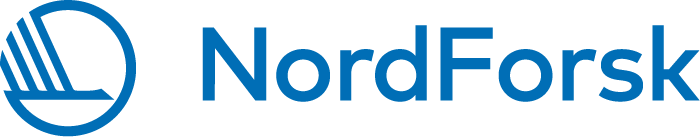 Nordisk: Fem land, åtte institusjoner, 70 forskere
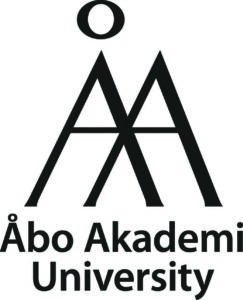 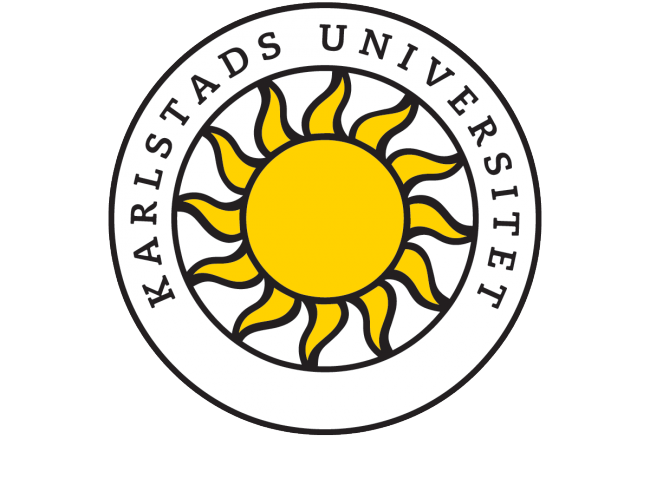 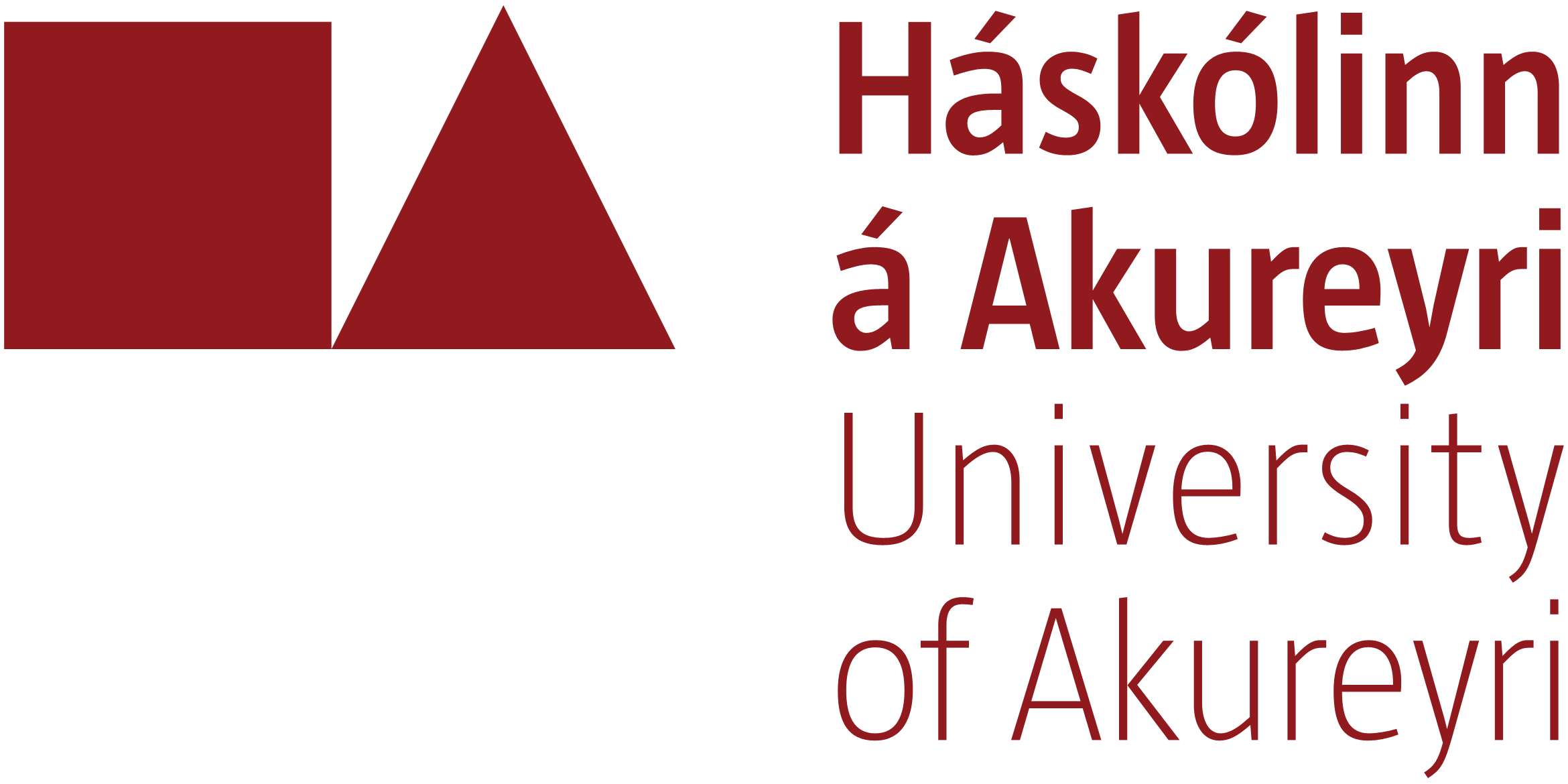 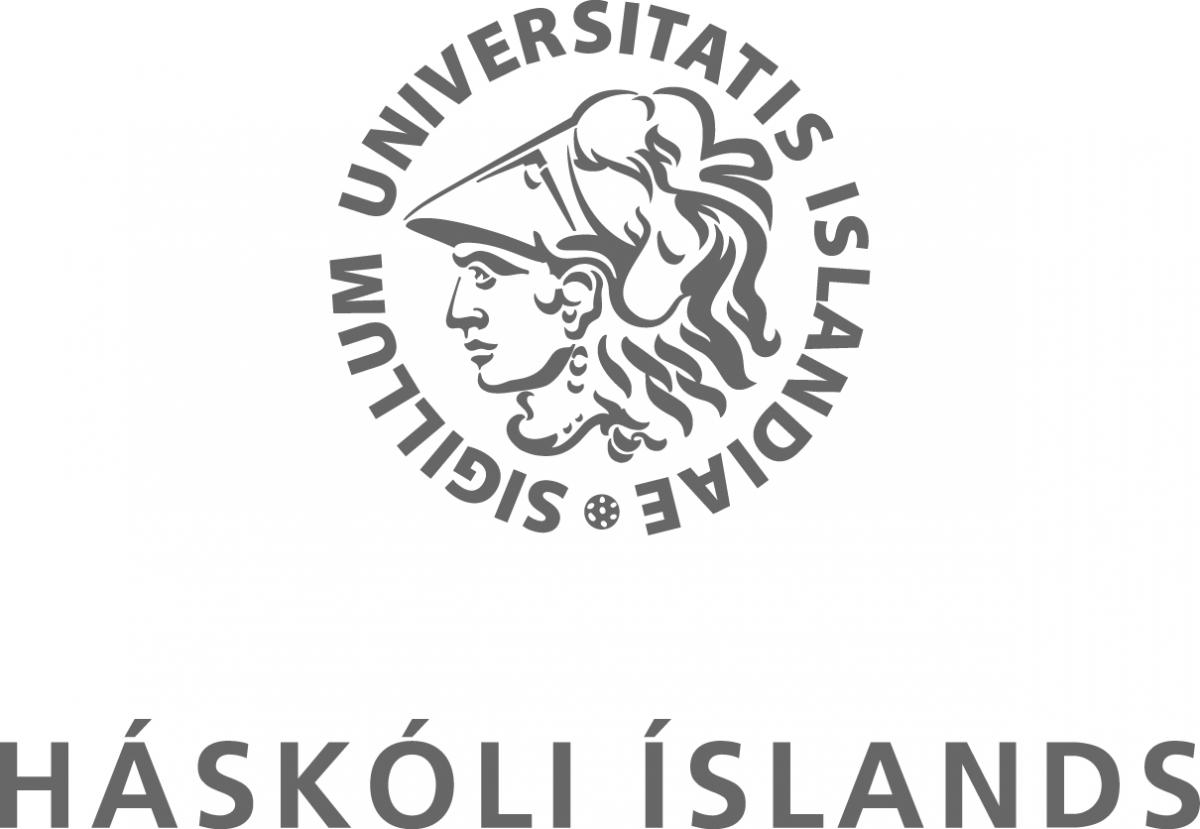 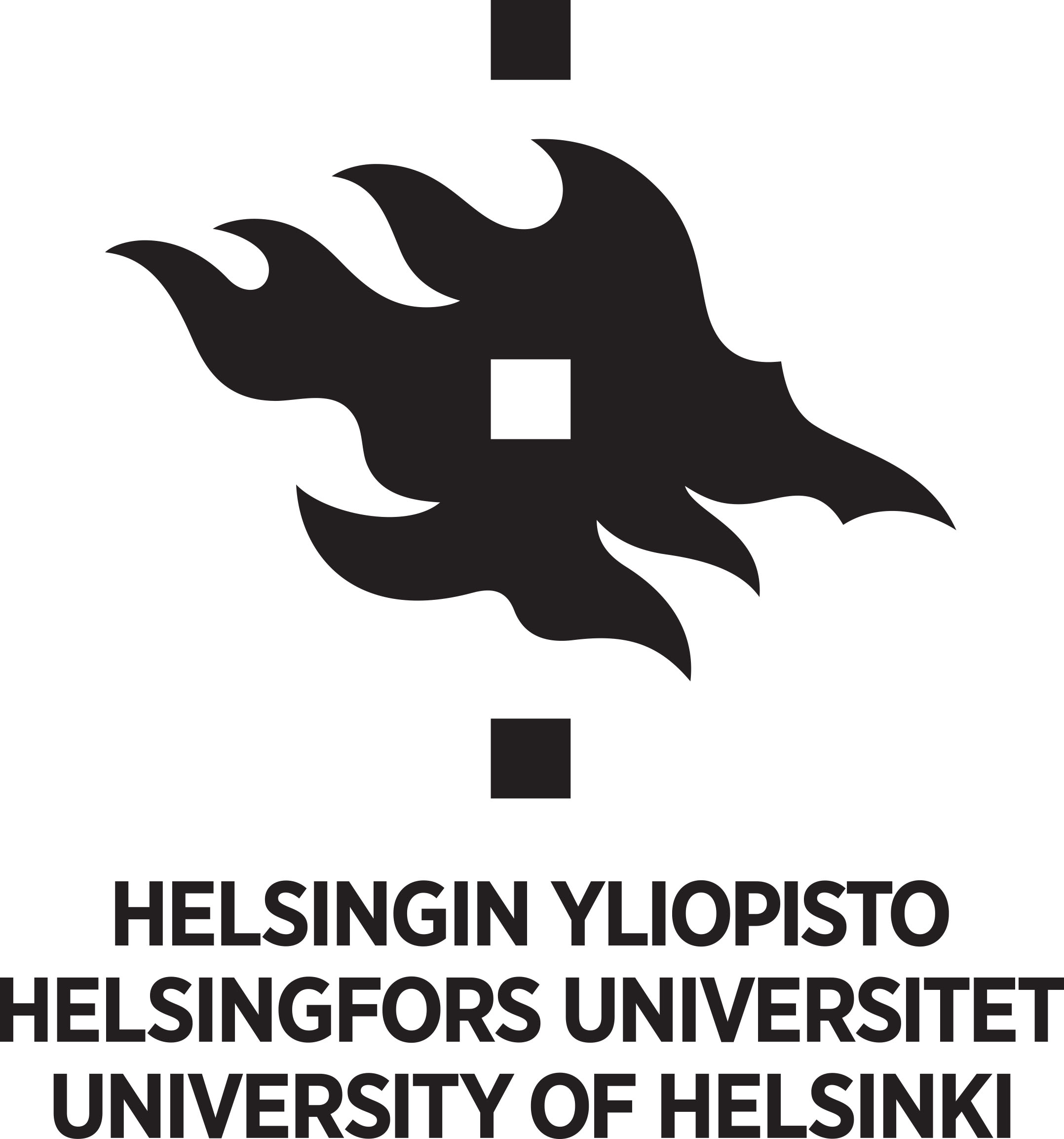 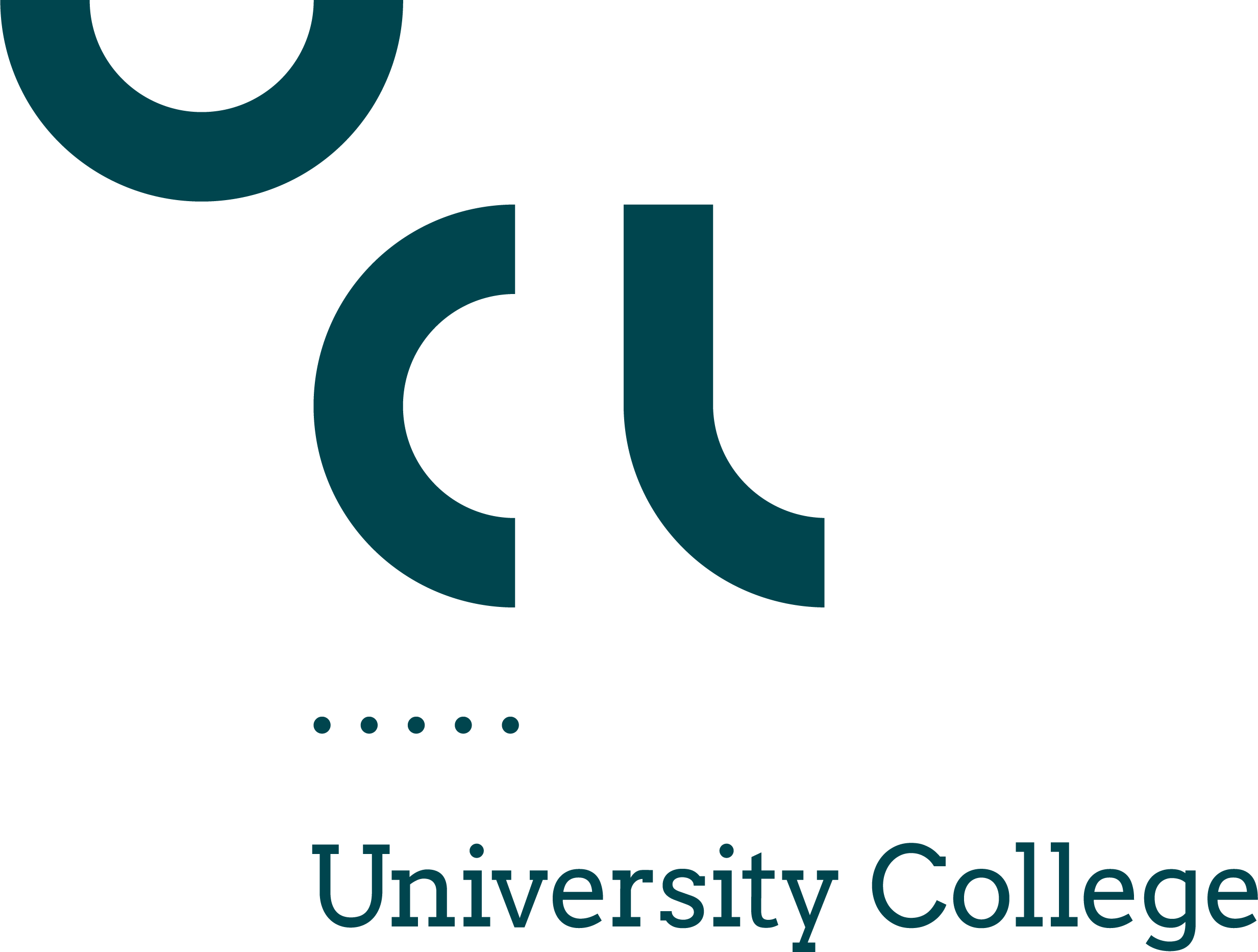 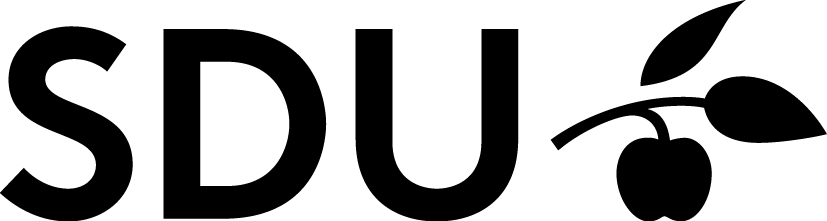 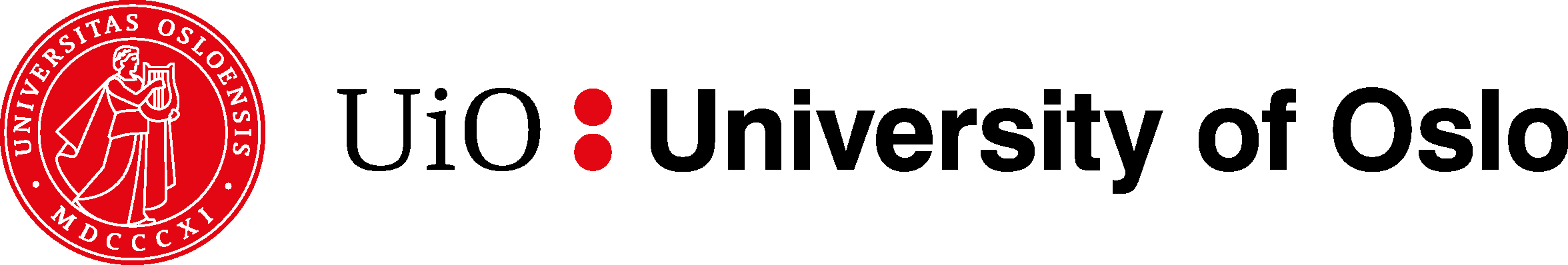 02.06.2022
3
Komparative klasseromsdata: alle fem nordiske land
Video data: matematikk, morsmål, samfunnsfag (rå data  og kodede data)
Student survey data
Skole bakgrunn data
Lærer data (utdanning/ erfaring, etter- og videreutdanning)

Samtykker som åpnet for deling og gjenbruk / flerbruk av data
Forskning: nordiske / internasjonale forskere
Undervisning: Lærerutdanning
Etter – og videreutdanning
4
Data portal: QUINT LISA nordic data portal
Sikker lagring: Lagringshotell – lokal server UiO (TSD)
Lagringshotellet
Dataområde
Brukerområde (deling av notater, koding, analyser osv.)
Dataområde:
Organisert etter land
Danmark (Video data, survey data, lærerdata, skoleinformasjon)
Finland (Video data, survey data, lærerdata, skoleinformasjon)
02.06.2022
5
Tilgang – regulert via et nettskjema
Alle forskerne tilknyttet senteret ‘eligible’ (andre må søke)

Gradert tilgang – avhengig av 
Type data de vil ha tilgang til (eks rå-videodata, survey data, skole data)
Kodede videodata forutsetter opplæring/ sertifisering i kodingsmanualen vi har brukt (eks PLATO manualen)
02.06.2022
6
Eksempel: Nettskjema tilgang til LISA nordic data
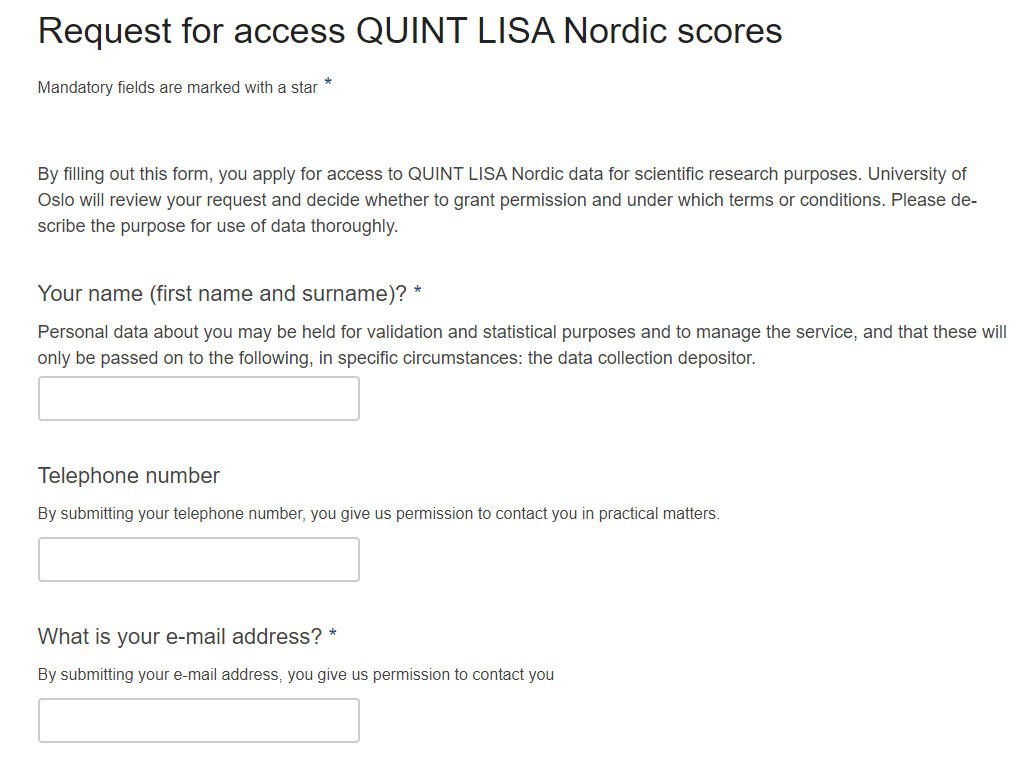 7
Eksempel gradert tilgang
8
Brukere
Så langt 20-25 (+10) aktive brukere

Brukerne fornøyd med kvalitet / tilgang/ organisering
Overføre til eget (sikkert/ kryptert) område
Rådataene (video) – tilgang via TSD (ikke helt oppe og går ennå)

Forutsetter aktiv kuratering/ monitorering
Data Manager: Gate keeper
Jobber med et Delingsområde
Gjøre Metadata åpent tilgengelig
9
Kommentarer – Spørsmål?
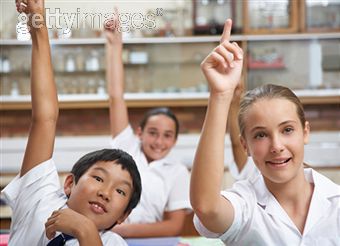